Diaporamas à la carte[Avis à l’utilisateur]Vous pouvez utiliser ces diaporamas à votre guise, sous réserve de citer les sources qui accompagnent chaque tableau et graphique. Merci également d’indiquer que ces diaporamas ont été réalisés dans le cadre d’Inn’Ovin par le réseau des spécialistes, un groupe de techniciens, ingénieurs et vétérinaires tous spécialisés dans un domaine et issus des différentes familles de la filière ovine nationale. Pour en savoir plus, vous pouvez contacter les rédacteurs des diaporamas indiqués sur la diapo suivante.
1
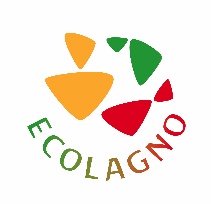 Des agneaux finis sur prairies en été et début d’automne : une pratique agroécologique
Laurence Sagot – Institut de l’Elevage/CIIRPO – laurence.sagot@idele.fr
Jérôme Normand – Institut de l’Elevage – jerome.normand@idele.fr
Isabelle Legrand – Institut de l’Elevage – isabelle.legrand@idele.fr
Denis Gautier – Institut de l’Elevage/CIIRPO – denis.gautier@idele.fr
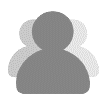 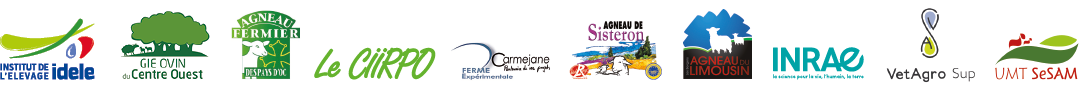 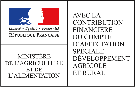 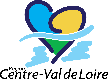 2
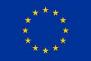 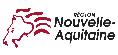 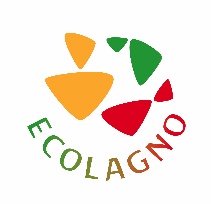 Une pratique adaptée aux exploitations en zones herbagères avec un niveau de chargement faible ou modéré
Compter de 20 à 30 agneaux finis par ha d’herbe
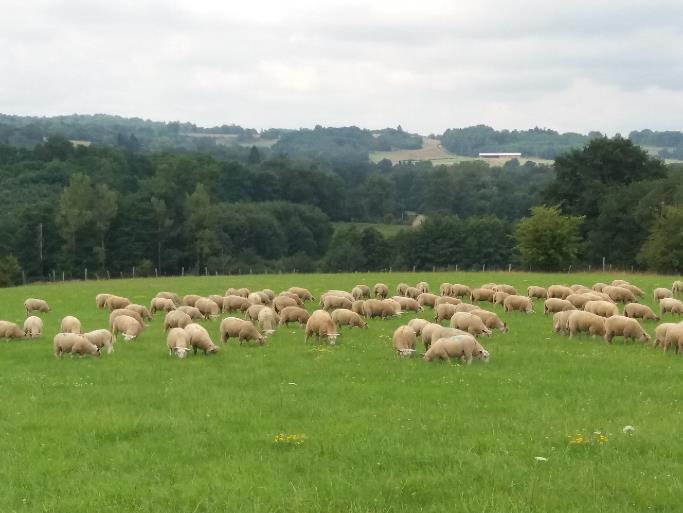 CP : CIIRPO
3
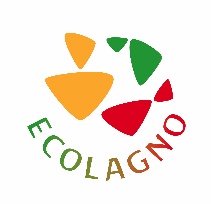 Les points clés pour une finition rapide
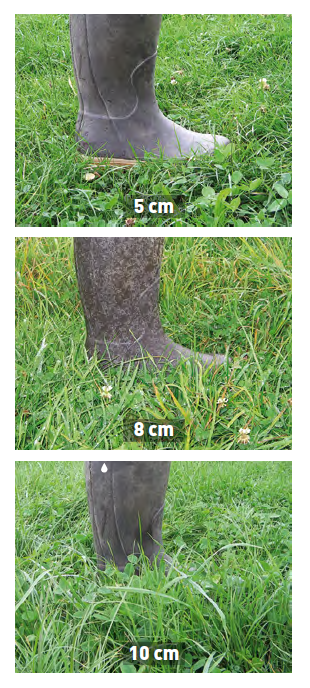 Des agneaux de plus de 28 kg au sevrage,
De l’herbe en quantité, courte et feuillue,
Une parfaite maitrise du parasitisme.
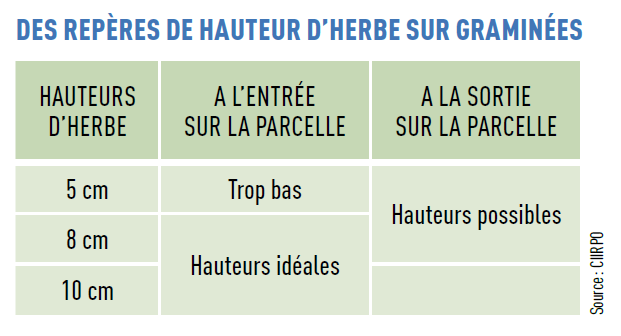 4
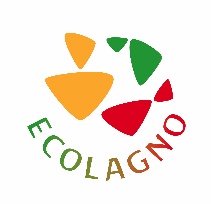 La pluviométrie : un des facteurs clés
Une disponibilité en herbe pas toujours suffisante pour finir des agneaux : une année sur 2 ces 6 dernières années en territoire Limousin, par exemple
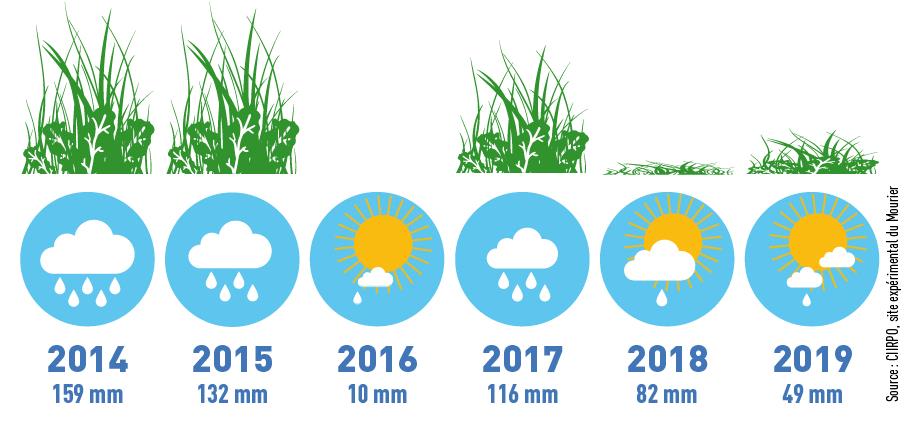 5
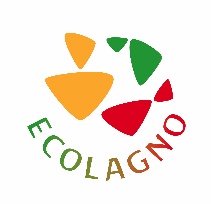 Une pratique vertueuse pour l’environnement
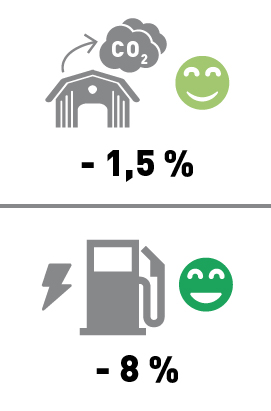 De notables diminutions d’émissions de gaz à effet de serre et des consommations d’énergie
Source : Interbev 2018
6
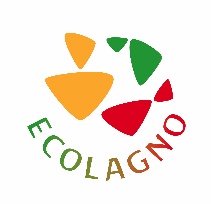 Coût alimentaire après une lactation à l’herbe
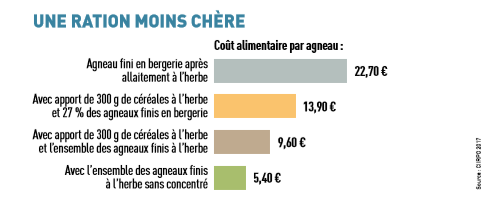 Par rapport à une finition en bergerie :

Une économie des charges d’alimentation si la part des aliments concentrés est faible,
Un intérêt économique réduit si une part importante des agneaux est rentrée en bergerie en automne.
Source : Ciirpo 2017
7
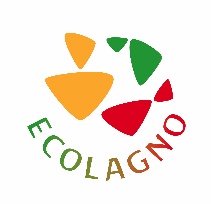 Temps de travail : en lien avec l’alimentation
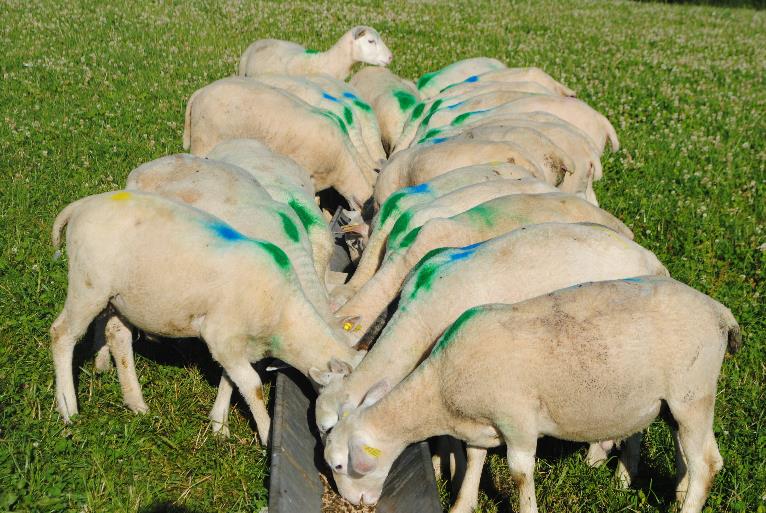 Réduit de 50 % si les agneaux sont finis sans concentré,

Équivalent à une alimentation en bergerie dans le cas contraire.
CP : CIIRPO
8
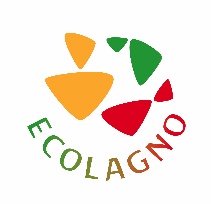 Des agneaux vendus entre 5 et 10 mois
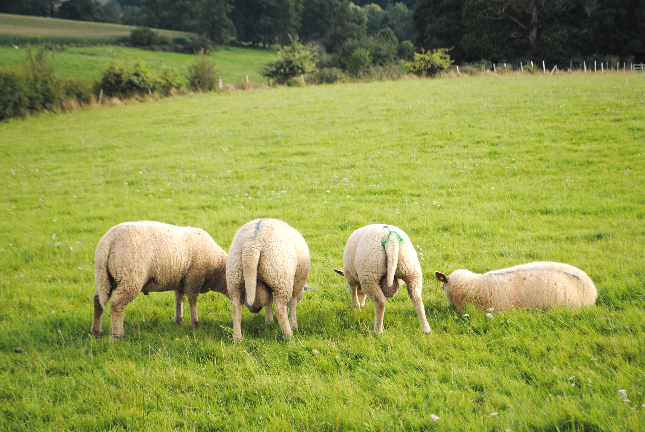 Des niveaux de croissance de l’ordre de 150 à 200 g par jour,
Equivalents à ceux d’agneaux finis en bergerie après une lactation à l’herbe et une transition alimentaire.
9
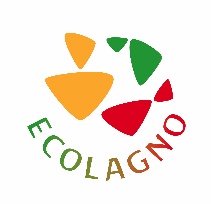 Le même état d’engraissement, des gras plus blancs
Une proportion de gras colorés nettement plus faible




Une viande légèrement plus sombre
Source : CIIRPO 2017
¹notation de 1 (blanc/très ferme) à 4 du meilleur au moins bon
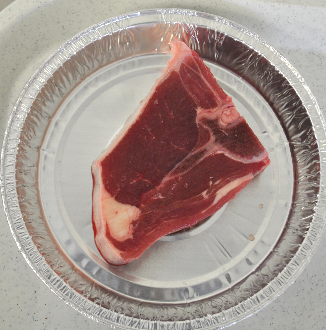 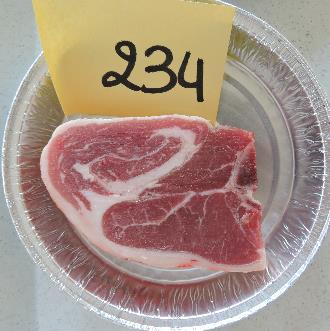 CP : Jérôme Normand (idele)
10
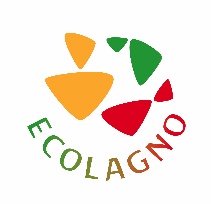 Deux à trois fois plus d’oméga 3
Un rapport des précurseurs des acides gras oméga 6/oméga 3 inférieur à 5, seuil recommandé par les nutritionnistes.
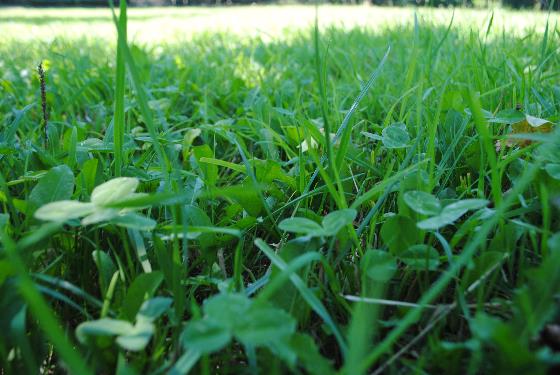 Source : idele 2020
CP : CIIRPO
Objectif : moins de 5
11
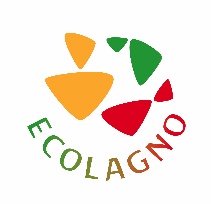 Le même bon « goût » d’agneau
Un même profil sensoriel déterminé par le jury de 12 experts
Note d’intensité de 0 (faible) à 10 (fort)
Source : Institut de l’Elevage 2017
12
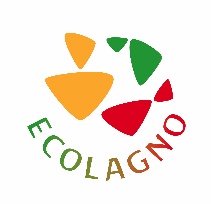 Des consommateurs plutôt séduits
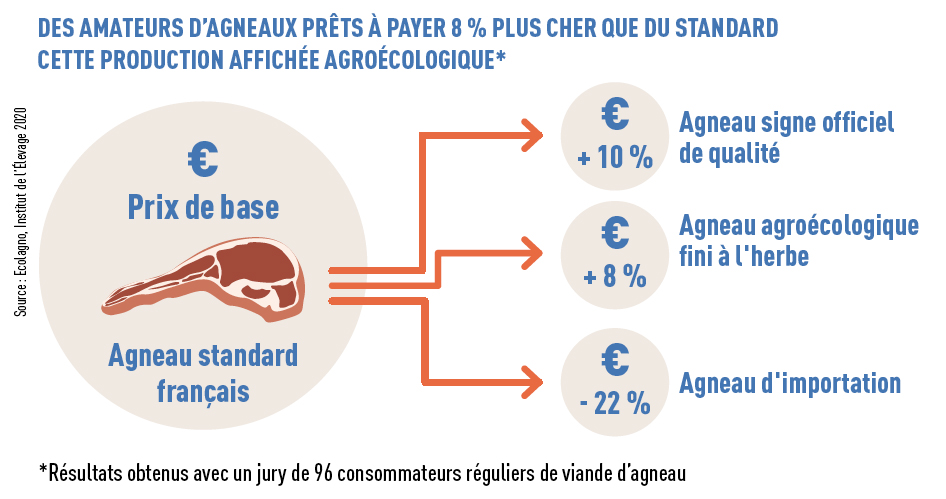 13
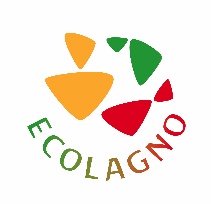 En résumé
Après un allaitement à l’herbe, finir les agneaux sur prairies par rapport à une ration en bergerie, c’est :
Un intérêt pour l’environnement : -1,5 % gaz à effet de serre ; -8 % d’énergie,
Une ration moins chère,
Des agneaux abattus au même âge, 
Des agneaux avec le même état d’engraissement,
Des côtelettes avec la même proportion de gras,
14
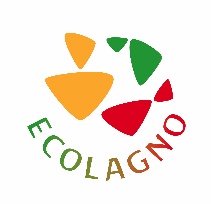 En résumé
Après un allaitement à l’herbe, finir les agneaux sur prairies par rapport à une ration en bergerie,  c’est :
Des gras plus blancs et plus fermes,
Une viande un peu plus sombre,
Un profil d’acides gras amélioré avec 2,5 fois plus d’oméga 3, 
Sans dégradation de l’odeur et de la flaveur,
Avec des viandes aussi tendres et aussi juteuses.
15
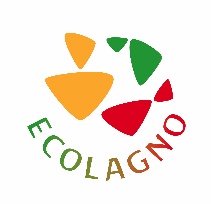 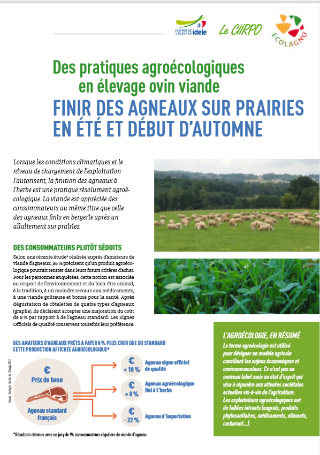 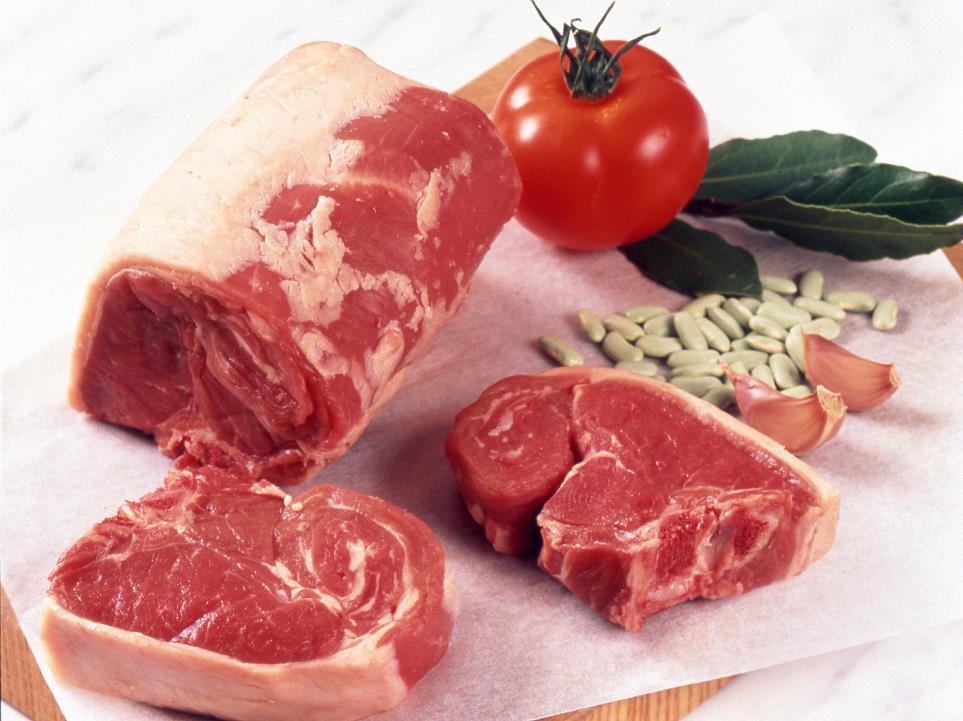 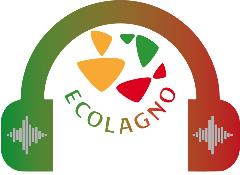 Pour en savoir plus :
Fiche technique, podcast et vidéo
ecolagno.idele.fr
Ciirpo.idele.fr

www.idele.fr 
www.inn-ovin.fr
CP : CIV
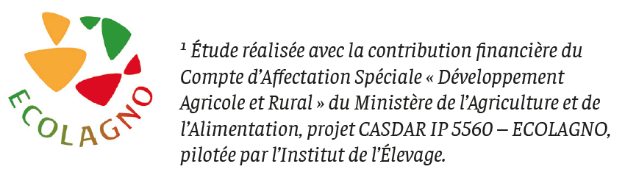 16